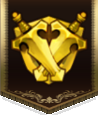 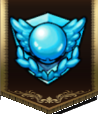 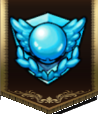 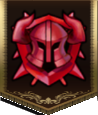 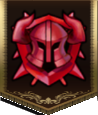 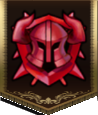 1
1
1
1
1
1
1
2
2
2
2
3
3
3
3
4
4
4
5
5
6
2
Champion
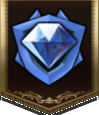 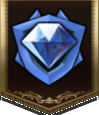 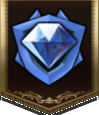 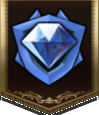 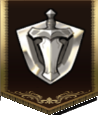 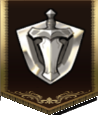 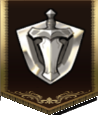 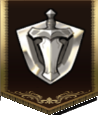 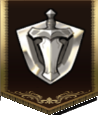 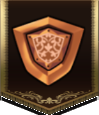 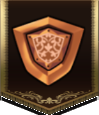 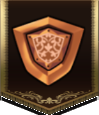 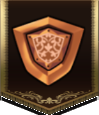 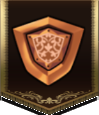 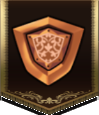 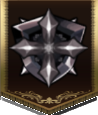